Introduction to ukhc 
risk management
Margaret m. pisacano
bsn, jd, cphrm
director, risk management
Associate general counsel
Paula j. Holbrook
rn, bhs, jd, cphrm
Associate director, risk management
Associate general counsel
HANS HERKLOTZ, JD 
LITIGATION COUNSEL
2023 NEW EMPLOYEE ORIENTATION
LEARNING OBJECTIVES
What Risk Management is, who we are, what we do and how and when to contact us
How to communicate under the Patient Safety Act
Understand patient rights and responsibilities
About uk healthcare risk management
WHO ARE WE?
Margaret Pisacano,  BSN, JD, CPHRM 
Director of Risk, Deputy General Counsel for Medical Risk 
Vanderbilt University, BSN, and law degree from University of Kentucky; extensive medical malpractice defense law and litigation practice, licensure representations

Hans Herklotz, JD                                                                                                                                                                                                                                                                 Litigation Counsel​                                                                                                                                                                    Eastern  Kentucky University, history and chemistry; JD University of Kentucky; extensive  litigation, state agency and risk management experience​

Paula Holbrook, RN, BHS, JD, CPHRM 
Associate Director of Risk, Associate General Counsel 
UT/Fort Sanders School of Nursing, RN; BHS & law degree from University of Kentucky; experience in defense law, risk and compliance; state agency representation and fraud prosecution 

Christie Young, RN, BSN, MPH, CPHRM Clinical Risk Manager
BSN and MPH at University of Kentucky, nursing experience in labor and 	delivery, pediatrics, and Office of Patient Experience 

Jody Perry, RN, BSN Clinical Risk Manager 
Clinical background in Obstetrics/Gynecology, Surgical Services as well as experience as Nurse Paralegal
Role of ukhc risk management
What does risk management do?
ADVISE AND INTERPRET on a variety of legal and clinical issues daily
DEFEND
Manage and oversee all medical malpractice actions
Defense assigned to outside counsel: we oversee, coordinate, strategize, work closely with counsel from filing to resolution

COUNSEL
Counsel and support UK HealthCare physicians, nurses, administrators and staff on a variety of legal issues that impact care
Interpret statutes, regulations and policies
INVESTIGATE
Conduct, coordinate and collaborate clinical investigations
Notice per IR process
Nurses, faculty, house staff, customer relations
Patient or family complaints
Notice from outsiders, such as state and federal agencies, attorneys, licensure or accrediting agencies
Why is risk management important?
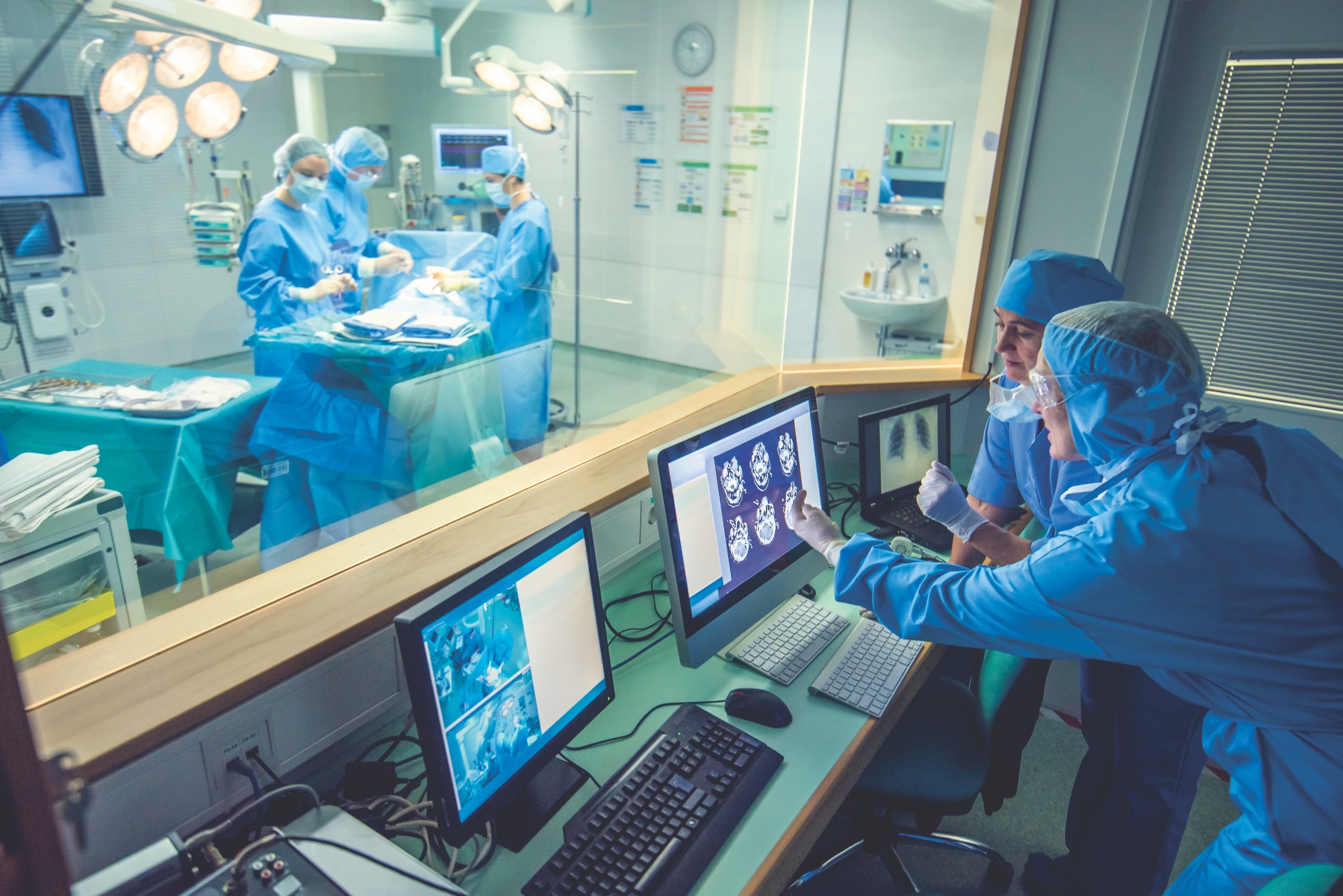 Promotes delivery of timely, high quality compassionate care
Promotes risk avoidance and mitigation
Early intervention enables UK Healthcare to treat fairly all those involved 
Early intervention with patients and families promotes understanding and resolution before litigation is contemplated
Risk management supports the important work you do
Office: 859.257.6212
Margaret cell: 859.229.7188
Paula cell: 859.333.0461
When should I contact risk management?
For legal issues: 
You are contacted by an attorney or receive a legal document, such as a summons, complaint, subpoena or are asked to give a deposition
When you don’t know legally what you can or should do
You have any questions that either Margaret or Paula might be able to answer. Use us as the Risk hotline.
For clinical issues:
When an event with an unanticipated adverse outcome occurs or when a process failure results in patient injury, death or near death causes or nearly causes death or patient injury (TJC “permanent loss of function”)
The earlier the contact the better
Risk management at ukhc
Why report an incident?
reporting an incident
Communicate - Notify leaders of concerns

Improve care 

Prevent harm

COMPLY with law, TJC, policy

Correct problems

Record facts and contacts regarding occurrences that may result in legal action
Risk management at ukhc
Communicating under patient safety act
Protecting Patient Safety Work Product (PSWP)
For email: 
Please use email judiciously, ensure that the information is clinically appropriate, and contains the minimum necessary PHI under HIPAA.
Include “PSWP” in the "cc“ line of the email only for quality, safety or risk concerns (as if PSWP were an individual)
Emails will go to “pswp@uky.edu” address for review by Risk and placement in our secure PSWP repository

For documents/PowerPoints:
Documents containing patient safety work product should include PSWP language and be sent to pswp@uky.edu 
Add PSWP language to the document: 

“The information contained herein has been compiled as part of UK HealthCare’s Patient Safety Evaluation Systems with the intent to submit to UK Healthcare’s PSO, is deemed to be Patient Safety Work Product, and is privileged and confidential.”
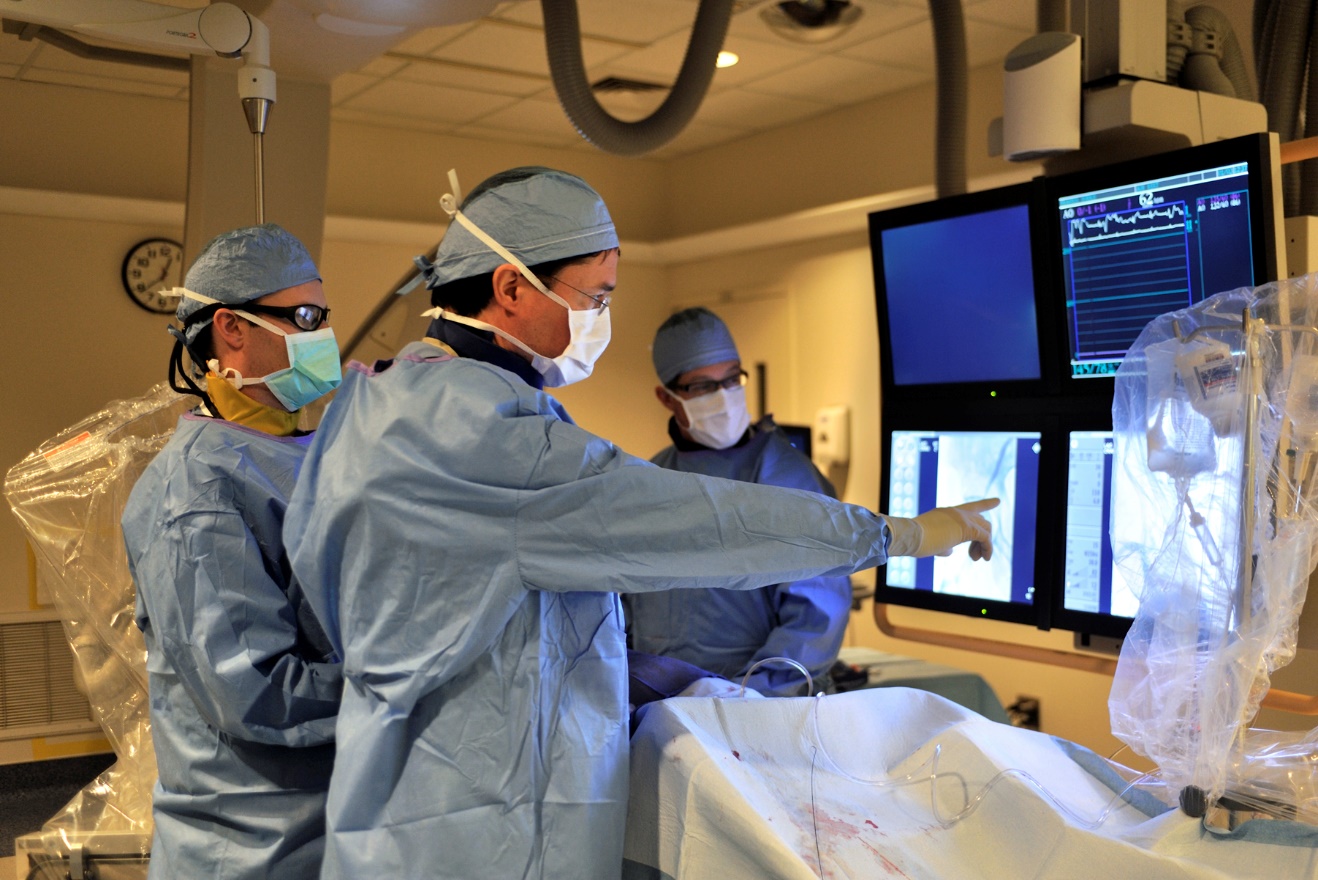 Simple Rule
pswp@uky.edu
To protect a communication, document or data as Patient Safety Work Product, so that it can’t be produced in a lawsuit or to someone outside of UK, send it to the pswp@uky.edu address

Risk Management is responsible for sorting all information to submit it to our Patient Safety Organization
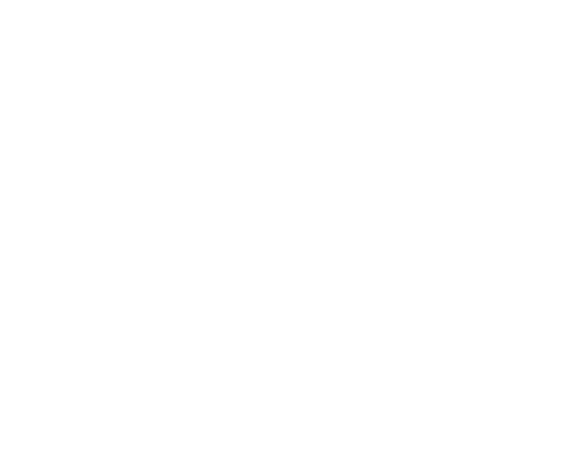 Business documentation
Incident reporting, email, medical records:

Timely
Objective
Factual
Non-emotional
Professional
Risk management at ukhc
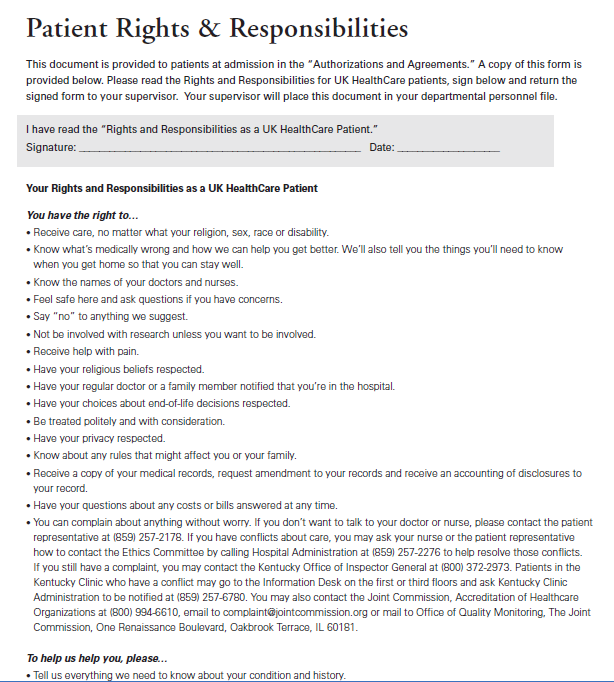 Patient rights and responsibilities
Patients are given a copy of their rights and responsibilities on admission, when they sign their admission content form (“Authorization and Agreements”)
Please read and sign this form in your packet and give it to your supervisor.
Risk management at ukhc
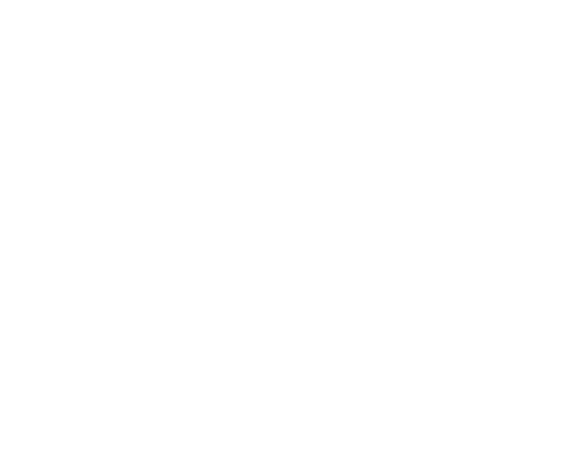 PATIENT RIGHTS AND RESPONSIBILITIES
Patients have the right to be treated the same as everyone else, irrespective of their membership in protected class
Patients are given sufficient information to make informed decisions about their care (i.e., informed consent)
Patients know who their doctor and who other care providers are
Patients know about, and are involved in, their treatment plan
Patients can refuse treatment
Patients can have visitors, as long as the visitors don’t interfere with the rights of others


Patients can have access to their belongings, as long as the belongings don’t put the patient or others at risk
Patients have a right to privacy and expect their privacy to be respected
Patients expect to be treated with dignity and respect
Patients expect their treatment to be confidential
Risk management at ukhc
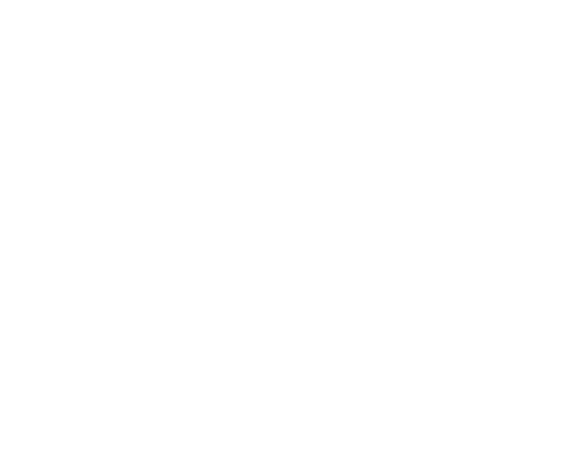 PATIENT RIGHTS AND RESPONSIBILITIES
Patients have the right to be protected from abuse, neglect and exploitation.
You must report to your immediate supervisor and the HOA and DCN
You must also report to Risk Management and Social Services
You should report via SI (online incident reporting system)
We may be required to report to UKPD
A prompt investigation will be conducted and a report generated to the Cabinet for Health and Family Services
If you suspect a patient has been abused, neglected or exploited:
Ukhc risk management
Questions?
Office: 859-257-6212

Margaret Cell: 859-229-7188

Paula Cell: 859-333-0461